Media and Elections
2018 elections: dialogue for sustainable electoral reforms in zimbabwe

Bulawayo
November 2016
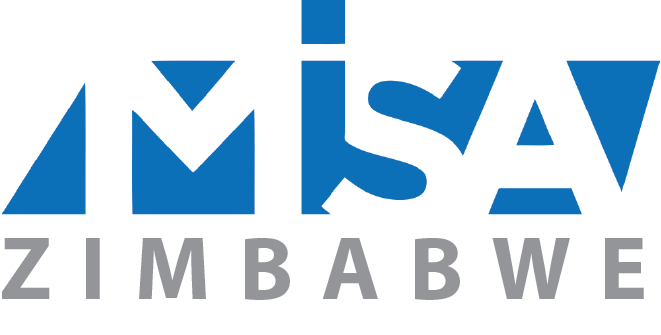 Elections
Key hallmark of democracy
Every citizen of adult age participates in making choices for the country and choosing representatives for public decision-making bodies
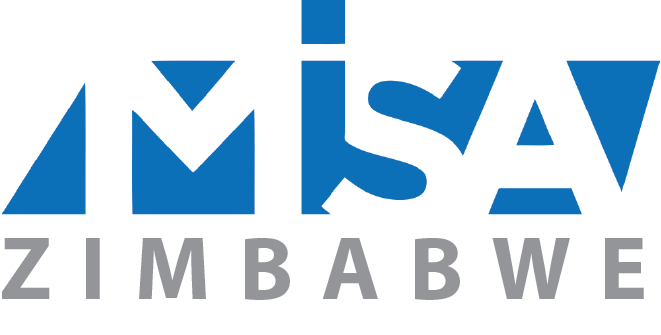 Media/FoX in a democracy
Cog in the enjoyment of all liberties
Platforms through which citizens can express their opinions, access information, scrutinise those in office, make demands, etc
Six key roles of media:
-Information
-Examination/analysis [educate]
-space for dialogue, debate
-Advocates/social representation
-Watchdog
-entertainment
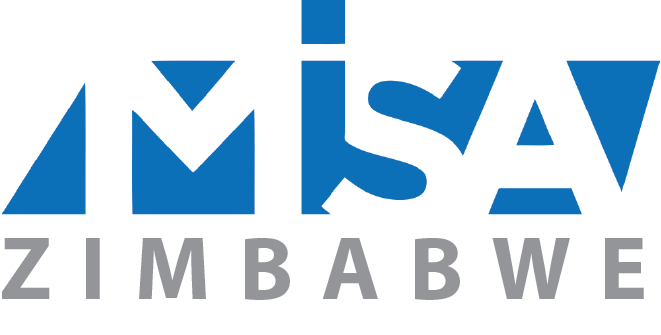 During elections...
Direct and Indirect access
Information
Examination
Public sphere: Discussion forum
Watchdog
[Guide to making informed choices rather than blind choices ]
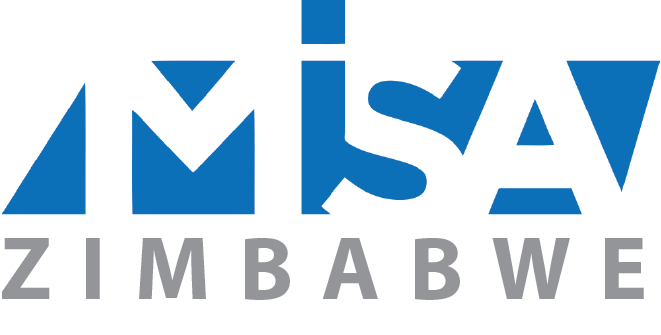 Information
Critical information about the electoral process:
-type [reasons for] of an election
-Dates
-Number and location of polling stations
-Constituencies and demarcations
-Documentation for voting
-voting procedures and the ballot paper
-candidates, parties and their manifestos or programmes
-the level of participation by parties [national candidates or fielding in some selected areas]
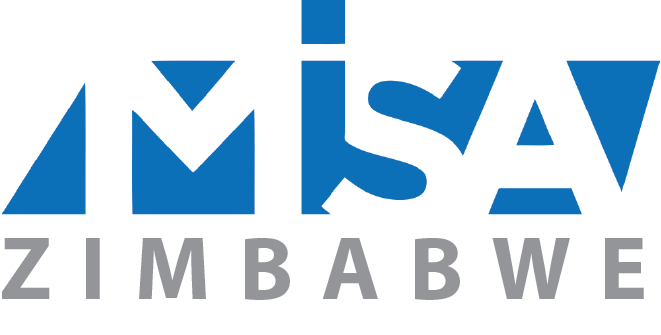 Examination
Critically analyse:
Electoral framework and its management by EMB
Parties and their candidates [compare and contrast]
Parties’ Manifestos vis-a-vis the electorate’s wishes
Audit the ruling party’s tenure of office [their promises Vs delivery]
Also examine the aspiring parties abilities to deliver and fulfil citizens’ wishes
Well researched, accurate and analytical reports relying on facts and figures to turn facts into knowledge for voters
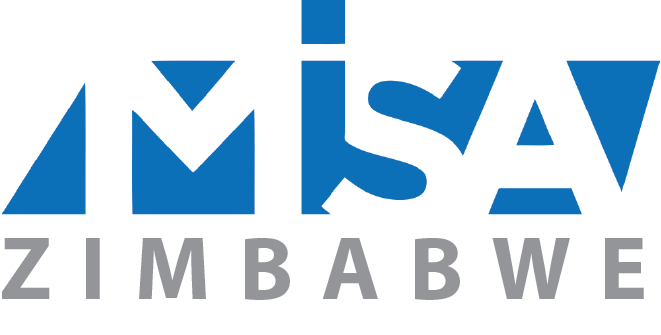 Examination contd
In analysing, the media should use a pool of diverse experts and analysts, research reports and opinion poll results [caution should be exercised in this regard]
Assess likely scenarios post-election, measuring them against parties and candidates
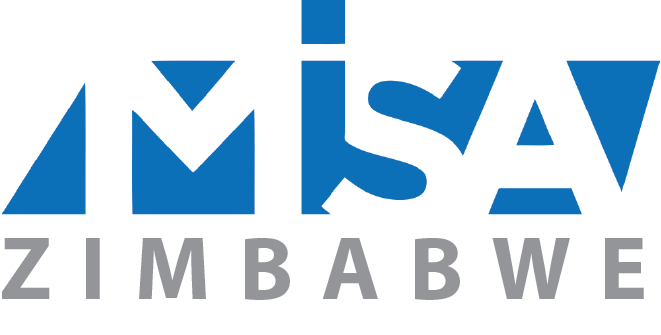 Space for debate
Provide space for debate, discussion programmes, op-eds, comments section on online editions, social media, etc
Inclusive [women, youth, minorities] presentation of views & aspirations 
Discussion programmes should allow robust debates and fairly moderated.
Contestants should be allowed to debate each other and voters given an opportunity to question them.
If a media house decides to interview parties/contestants separately they should be given equal space and airtime.
This is to influence rational and informed choices and engender tolerance of divergent views
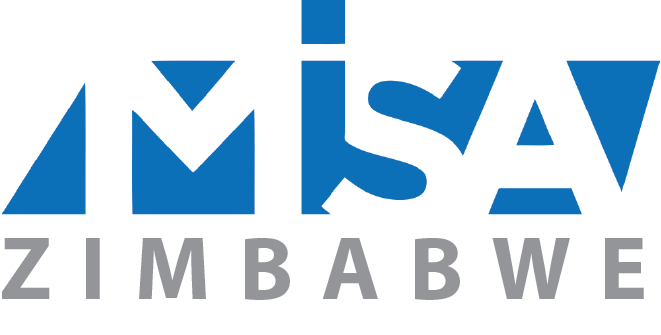 Watchdog
Watch over the management of the electoral framework
Expose and investigate allegations of manipulation
Diligently observe voting, counting and results announcement to mitigate fraud.
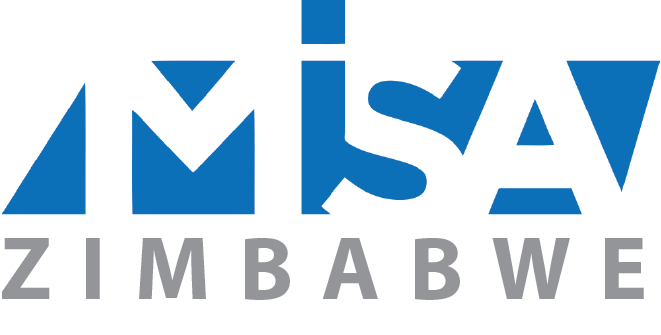 Conditions for delivery
Democratic legislative environment [safeguards for the media, freedom of expression and information]
Regulatory framework that conforms to best practice
Independence of public media
Anti- media monopolies [Ownership patterns  &  influence] 
Levels of professionalism
Access, Availability, Affordability, [Acceptability]
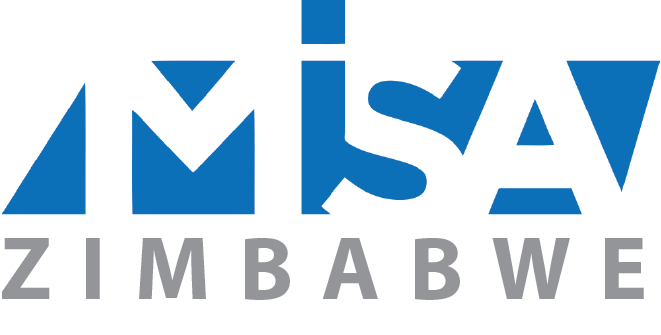 Challenges
Political capture of the media
Hijacking of the public media
Factional influence in both public and private media.
Expansion of state media empire directly and indirectly through proxy ownership. [Digital migration to further expand ZBC & opportunities for additional state run entities]
Ownership – influencing editorial slants.
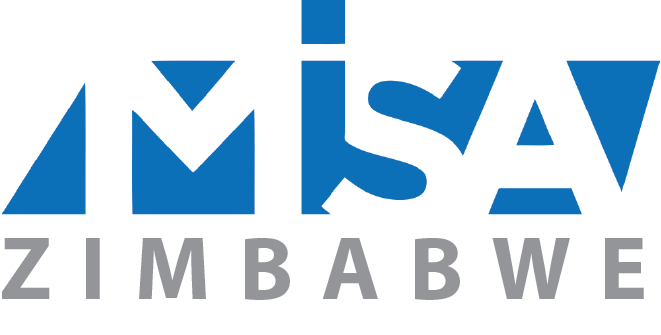 Challenges
Advocacy journalism – media as appendages of contestants [taking sides & doing the bidding for parties].
Repressive, unsafe and insecure operating environment, poor working conditions
Fragmented regulatory framework [regulation, code, accreditation]
Legislative controls – various instruments directly and indirectly impacting on media freedoms and free flow of information.
ICTs policy and Cyber legislation
Credibility of online information
Access, Availability and Affordability 
Opaque management of the process under the guise of protecting state & national security hindering information flow
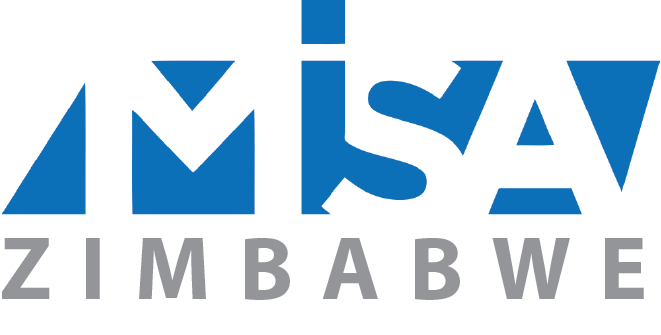 ...To 2018
Legislative reforms: ATI, FoX, & Media laws to ensure there is no unwarranted embargo and classification of information
Harmonisation: – laws, regulation, code of conduct, accreditation
Reclamation of the public media: (ConCourt July ZBC ruling -governance and administrative structures)
Editorial and programming independence from vested interests 
Genuine  diversification of the media space [Qualitative vs Quantitative plurality]
Improving media access in outlying areas and information provision to the media [eg regular briefings by IEC and CSOs]
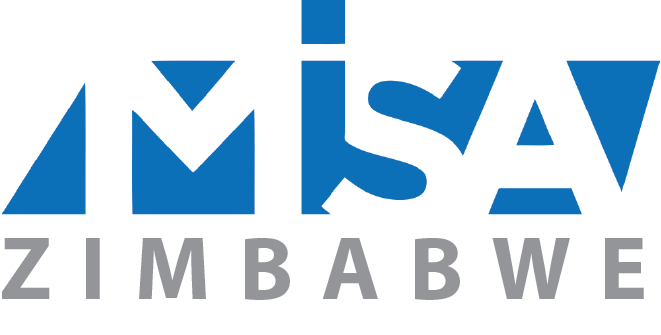 ...To 2018
Guarantee safety and security of journalists
Give space to the media to do their work
Leveraging social media for voter education and information 
Balancing online presence with traditional community media
Regulating access to broadcast media – equal access.
Regulating radio & television advertising – minimizing the influence of incumbency and abuse of authority.
Monitoring media bias & intervening to stop it – retrospective reprimands are ineffective
Monitoring of hate language and timely action against it.
Thank You...
Contact: Nhlanhla Ngwenya
MISA-Zimbabwe
84 McChlery Avenue
Eastlea, Harare
Tel/Fax +263 4 776165
Mobile: +263 712618057/+263 773303148
Twitter: @SitshelaN
Skype: ngwenyan2
Facebook: Nhlanhla Ngwenya
Instagram: nhlanhlan